27-4
This work is licensed under a Creative Commons Attribution-Sharealike 4.0 International License.
Please add this statement to all the videos you create.
English Bible quotes are from the World English Bible US, which is in the public domain.
[Speaker Notes: Ch
27 Rebuilding of the Temple
1. Cyrus tells Jews to rebuild the temple - Ezra 1:1-11 (Left Top)
2. The altar is built - Ezra 3:1-6 (Right Top)
3. The foundation of the Temple is laid - Ezra 3:7-13 (Right 2nd)
4. Construction of the Temple stops - Ezra 4:1-5, 24 (Right 3rd)
5. Haggai and Zechariah give prophecy and rebuilding resumes - Ezra 5:1-17 (Left
Center)
6. King Darius pays for all the construction - Ezra 6:1-14 (Left Center)]
Construction of the Temple stops - Ezra 4:1-5, 24
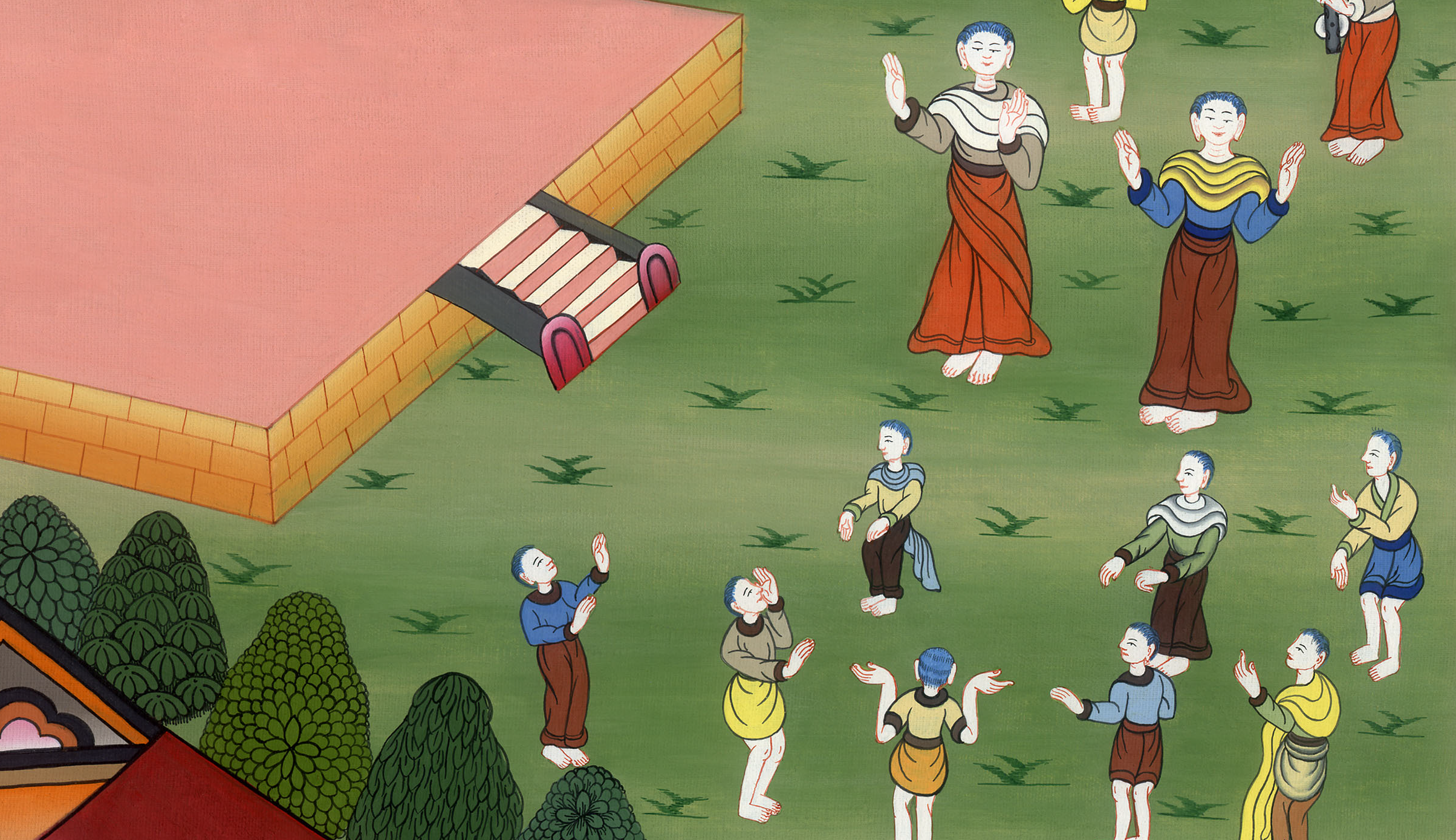 4. Construction of the Temple stops - Ezra 4:1-5, 24 (Right 3rd)
John
Construction of the Temple stops - Ezra 4:1-5, 24
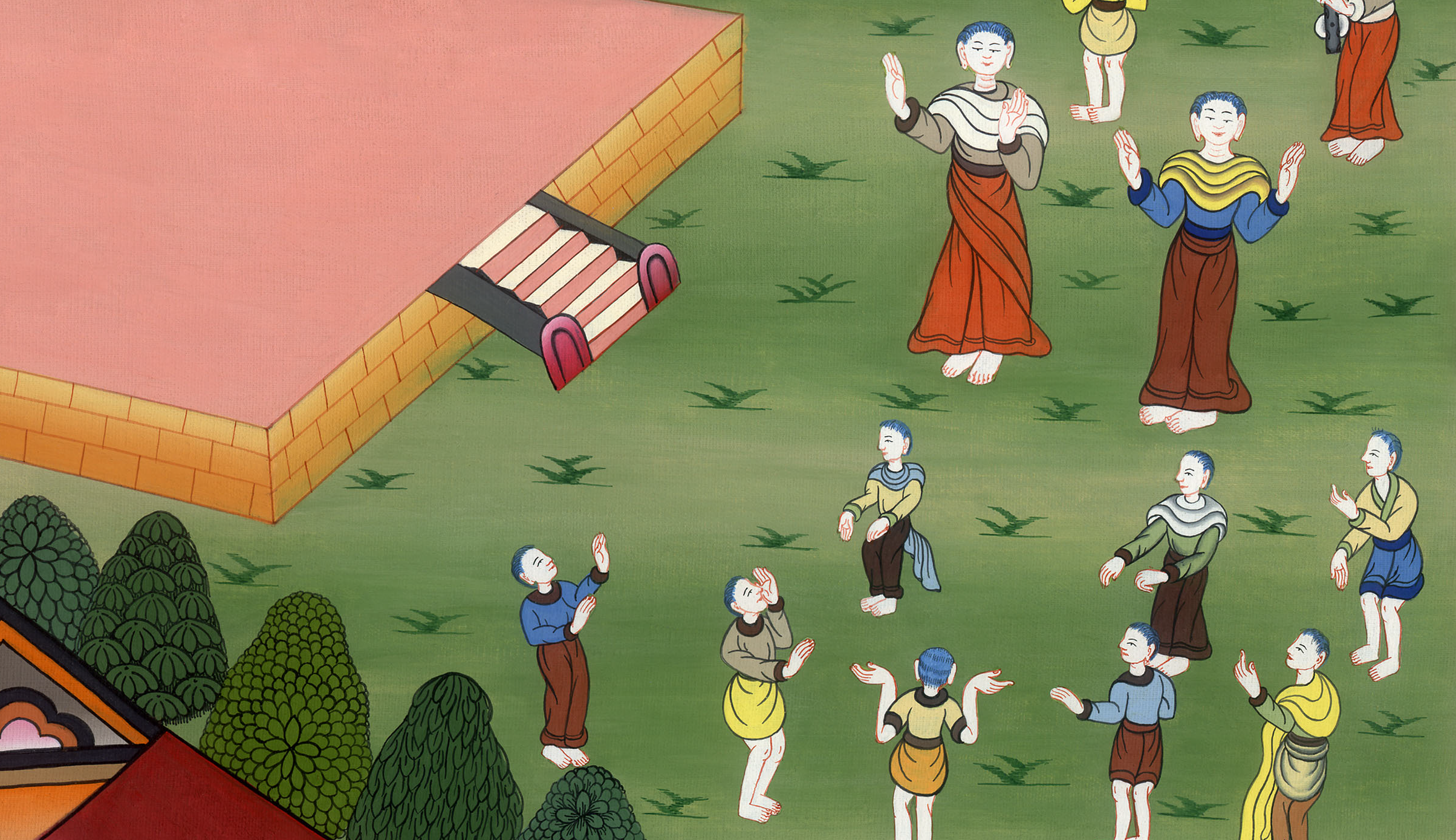 Ezra4:1Now when the adversaries of Judah and Benjamin heard that the children of the captivity were building a temple to Yahweh, the God of Israel,
John
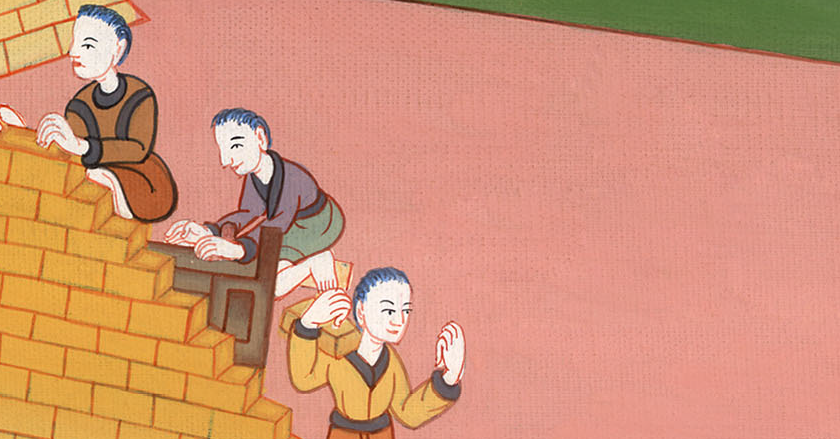 Ezra 4:1
2they came near to Zerubbabel, and to the heads of fathers’ households, and said to them, “Let us build with you, for we seek your God as you do; and we have been sacrificing to him since the days of Esar Haddon king of Assyria, who brought us up here.”
John
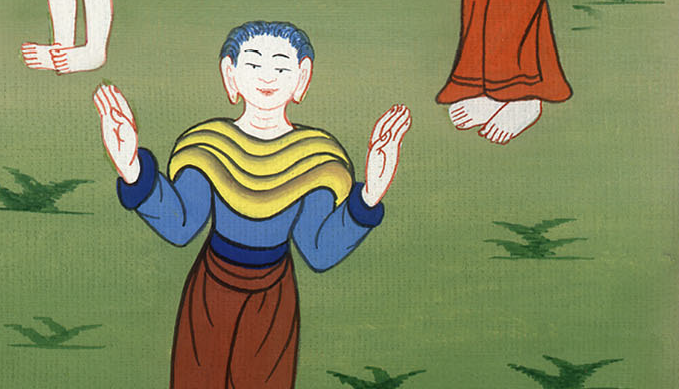 Ezra 4:2
3But Zerubbabel, Jeshua, and the rest of the heads of fathers’ households of Israel said to them, “You have nothing to do with us in building a house to our God; but we ourselves together will build to Yahweh, the God of Israel, as King Cyrus the king of Persia has commanded us.”
John
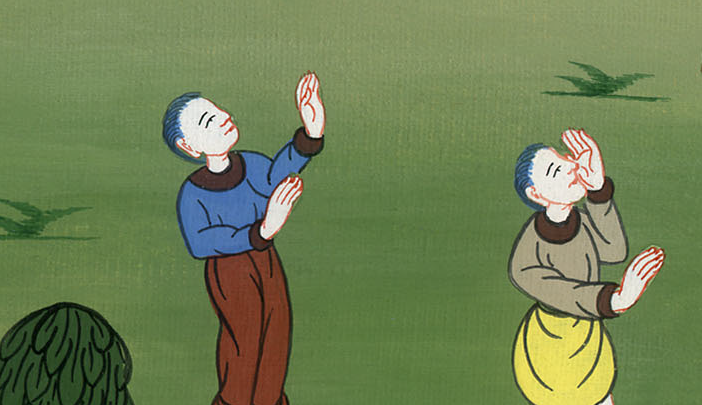 Ezra 4:3
4Then the people of the land weakened the hands of the people of Judah, and troubled them in building.
John
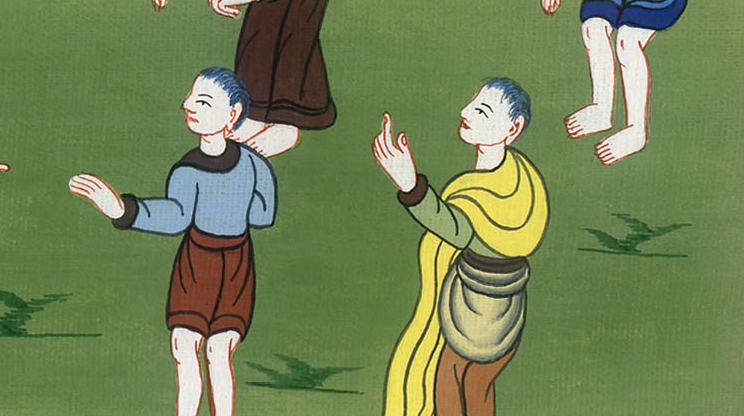 Ezra 4:4
5They hired counselors against them to frustrate their purpose all the days of Cyrus king of Persia, even until the reign of Darius king of Persia.
John
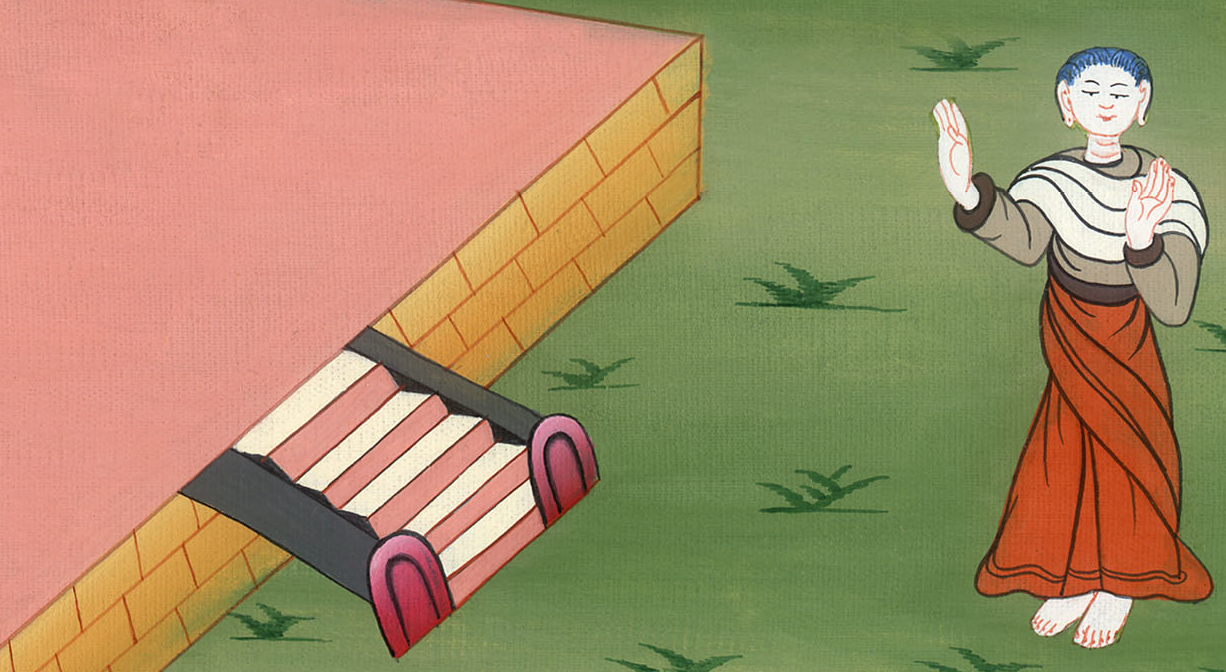 Ezra 4:5
6In the reign of Ahasuerus, in the beginning of his reign, they wrote an accusation against the inhabitants of Judah and Jerusalem.
John
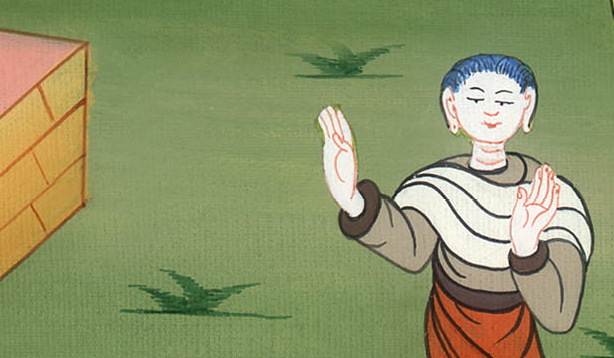 Ezra 4:6
24Then work stopped on God’s house which is at Jerusalem. It stopped until the second year of the reign of Darius king of Persia.
John
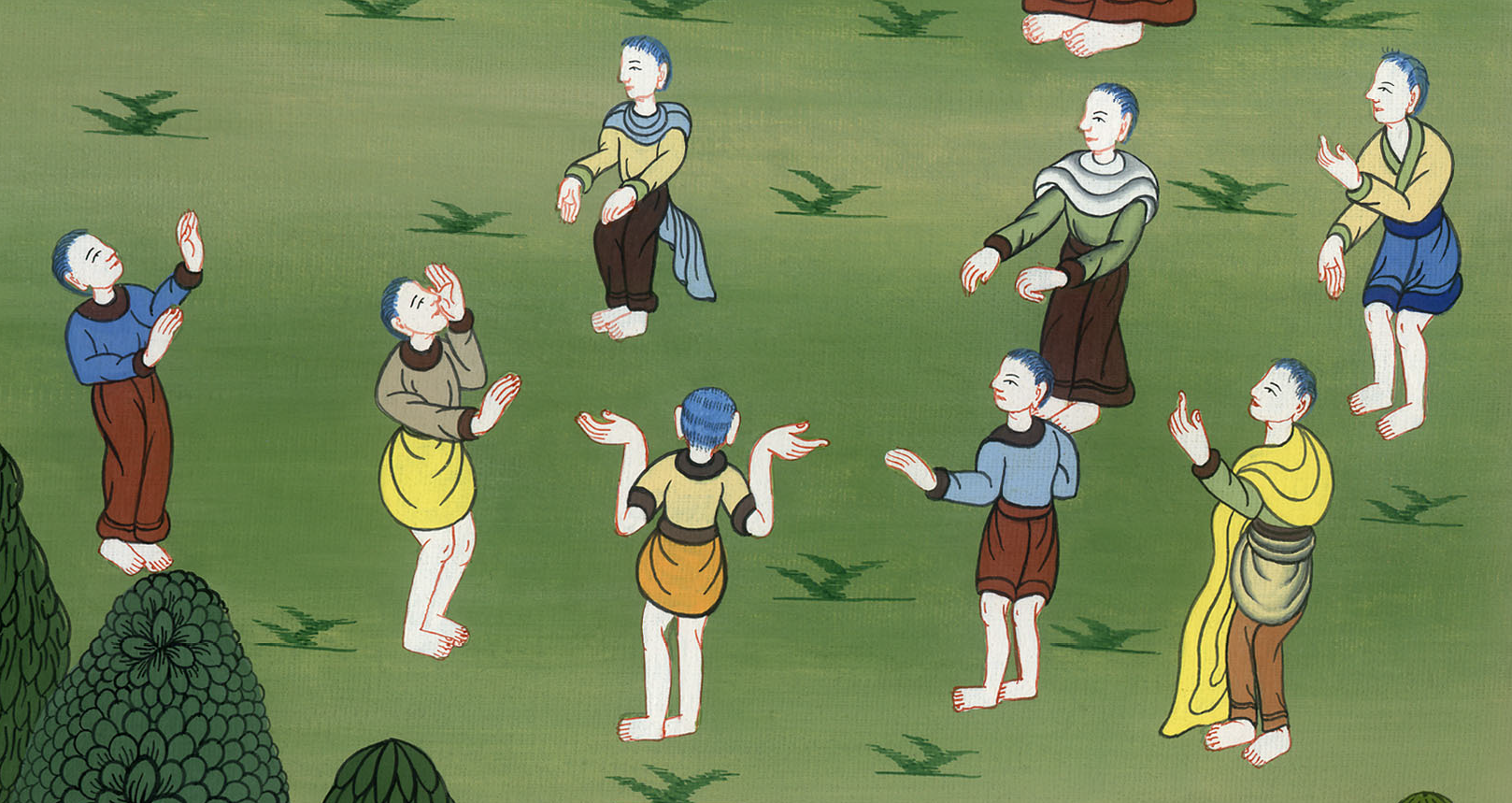 Ezra 4:24